Чудесная энергия воды – от реки до лампочки
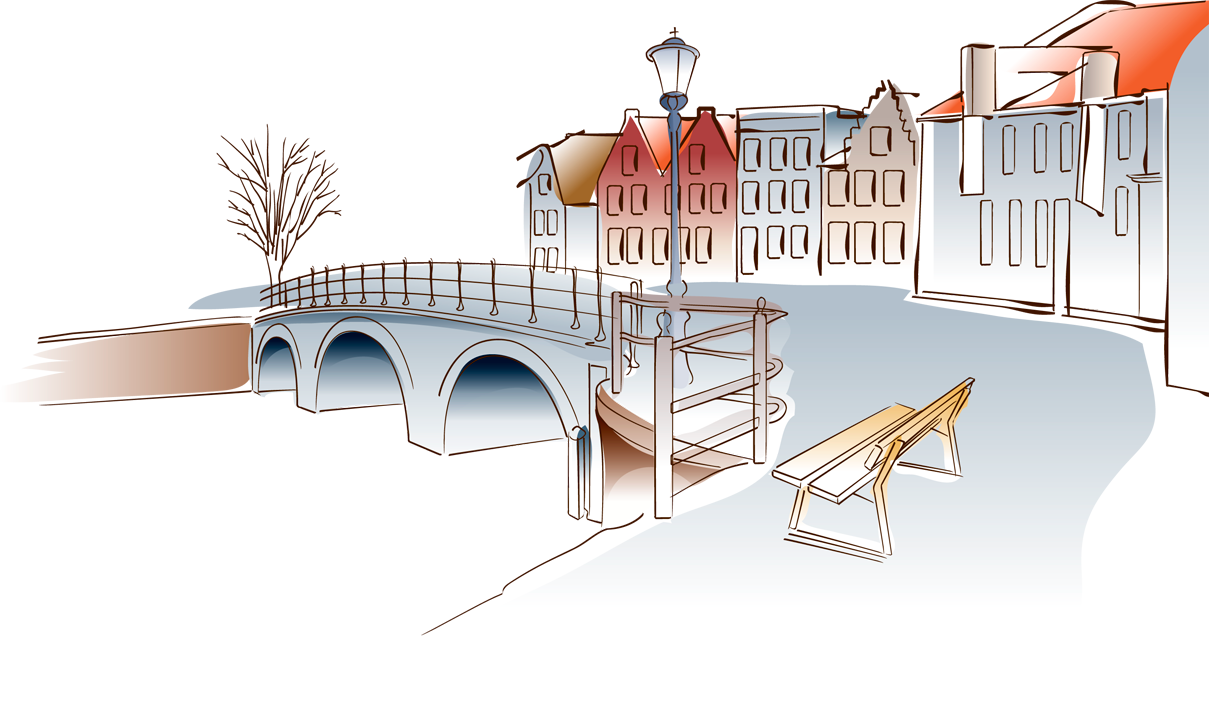 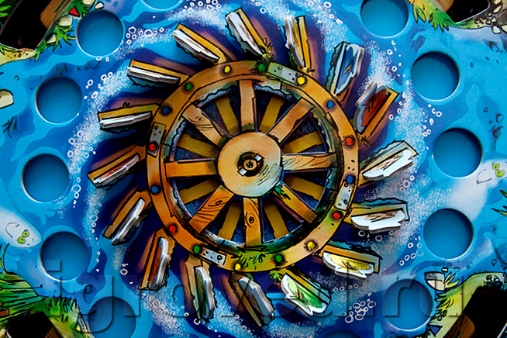 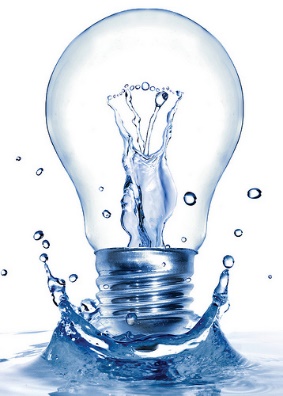 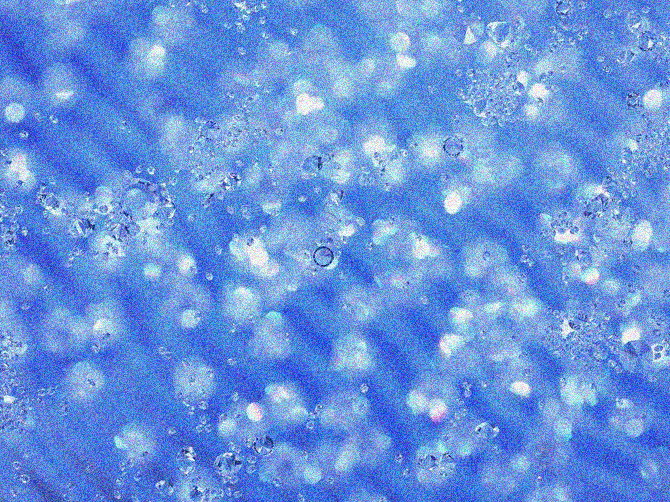 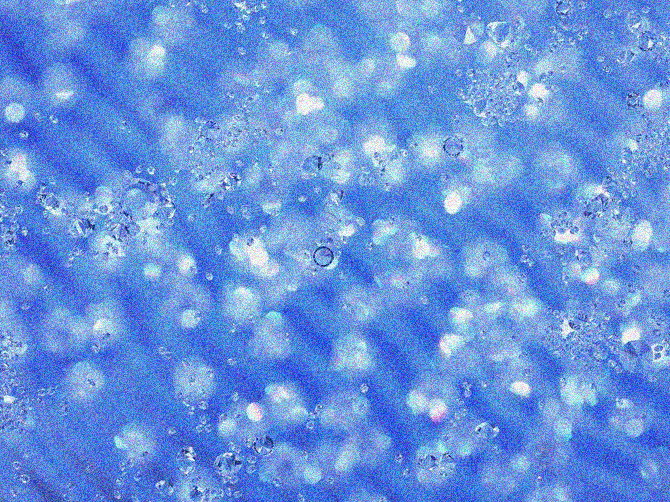 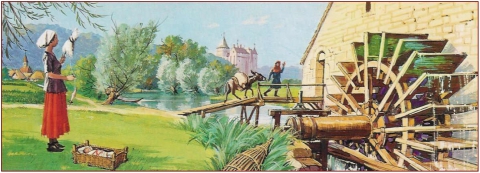 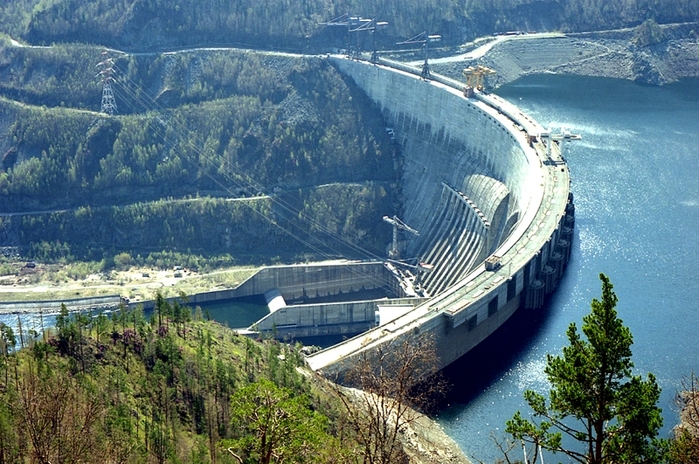 Подготовил ученик 
3 «А» класса Бизяев Алексей
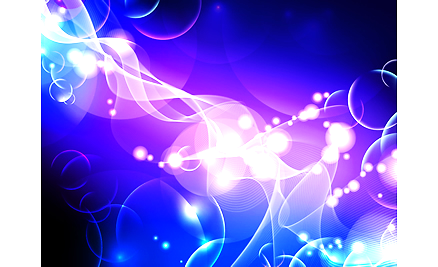 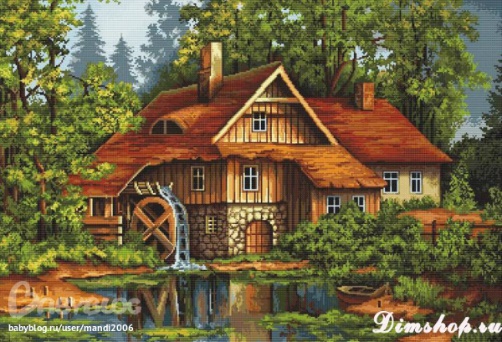 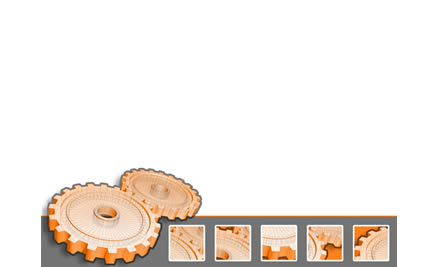 Цель работы и задачи
Цель работы – 
найти ответ на вопрос 
«Как люди используют энергию воды сегодня?»
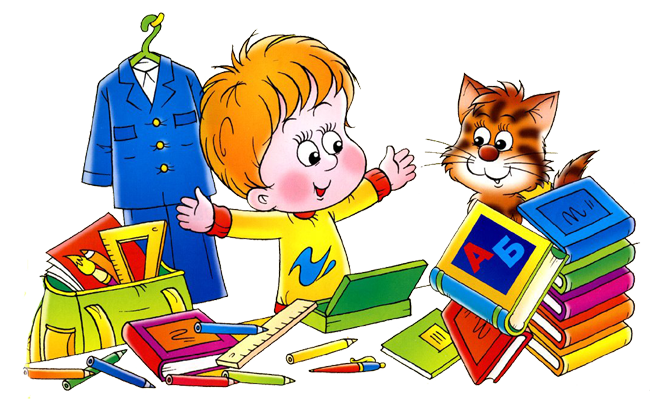 Задачи:
- узнать историю водяного колеса;
- изучить его разновидности;
понять принцип работы ;
 выяснить что такое ГЭС.
Слайд №  1 . Вода- самое привычное вещество на Земле.
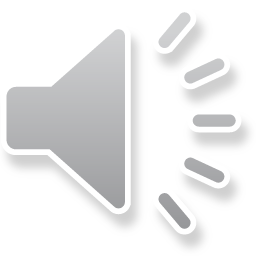 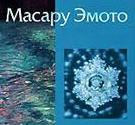 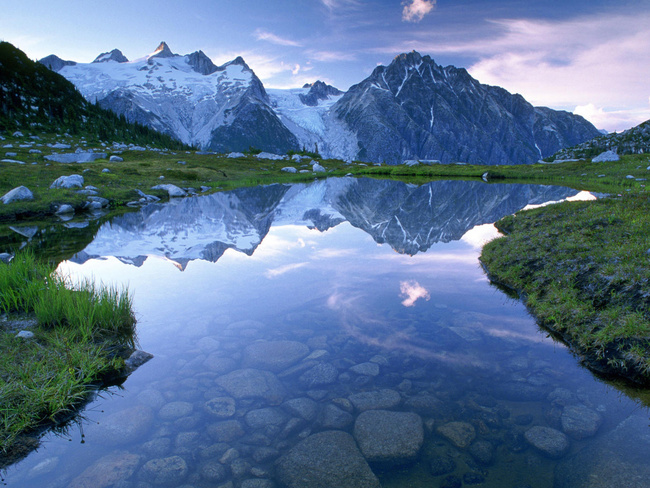 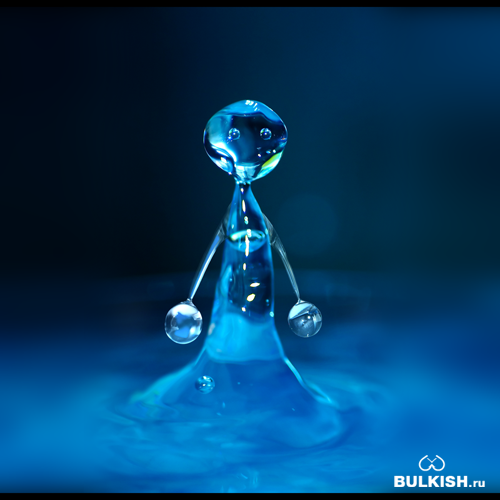 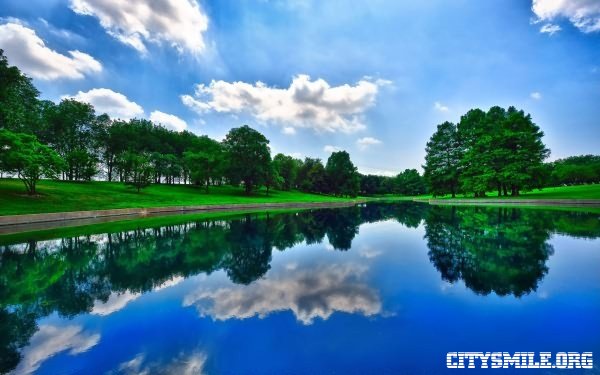 тайна
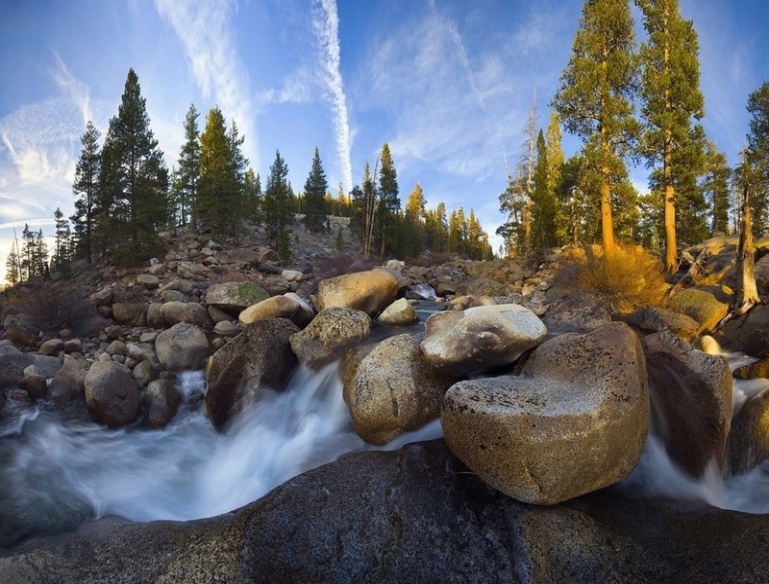 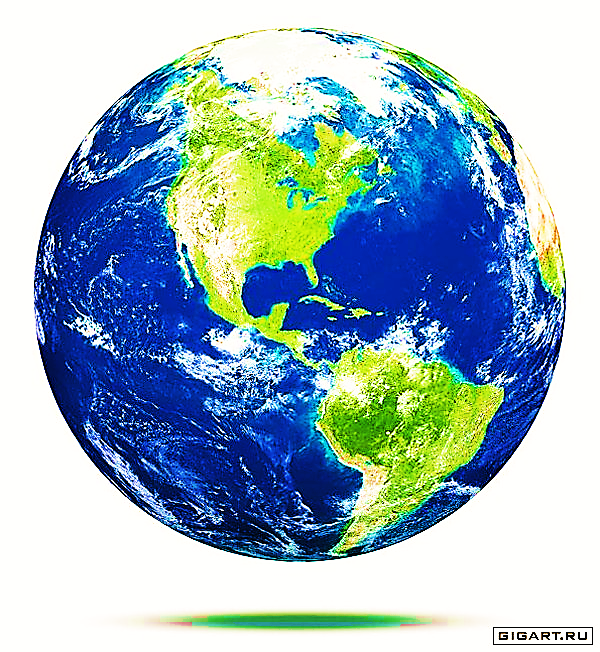 красота
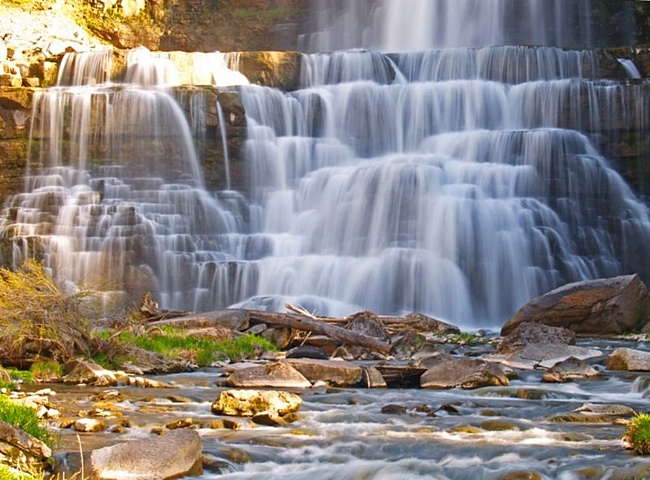 сила
энергия
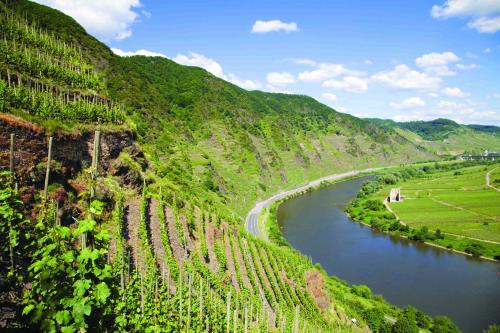 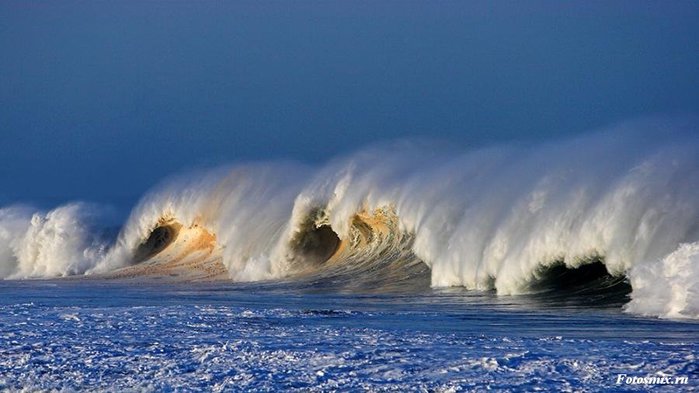 Слайд №  2 . История водяного колеса
Римское колесо Витрувия
Греческая водяная мельница
Китайский Чадуфон
вертикально
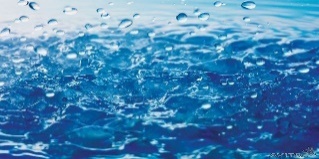 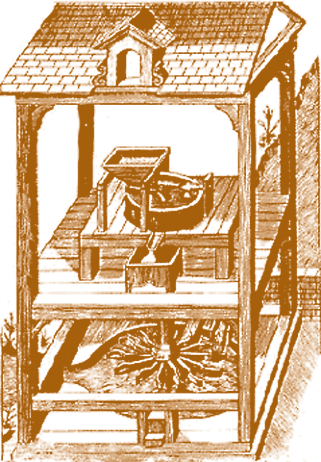 резаки
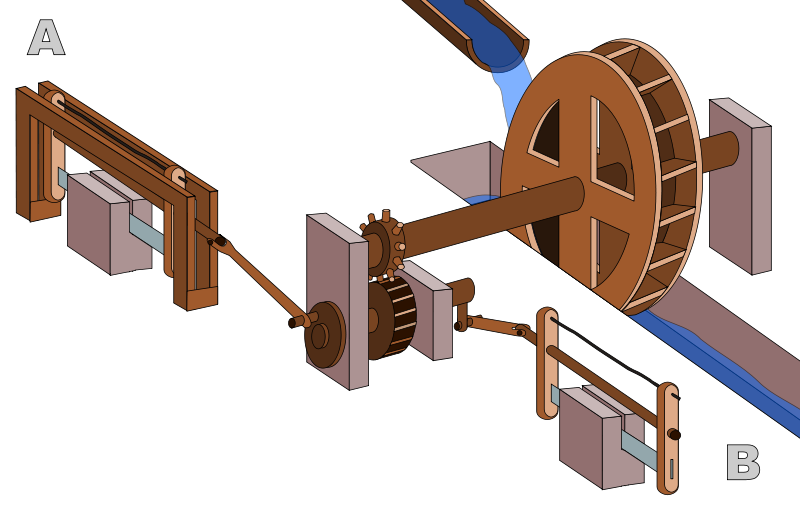 черпаки
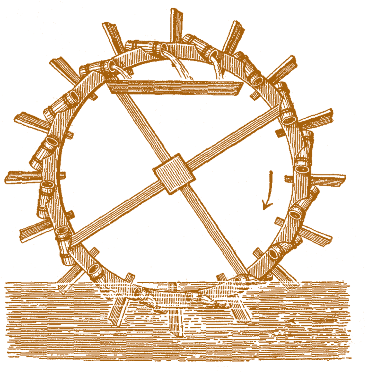 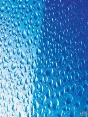 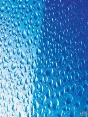 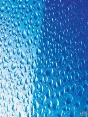 зубчатая передача
колесо – горизонтально
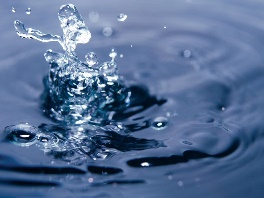 I век до н.э.
III век до н.э.
IX век до н.э.
Слайд № 3.Виды водяного колеса
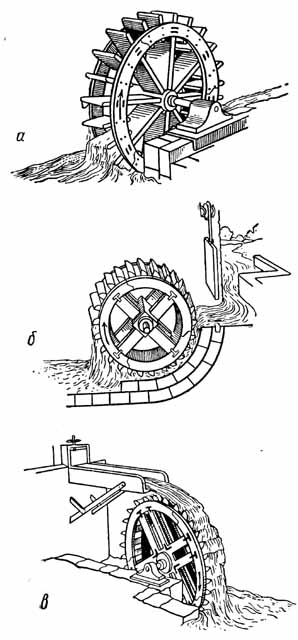 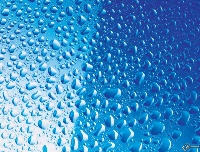 Малоэффективно
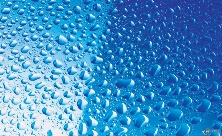 корытца
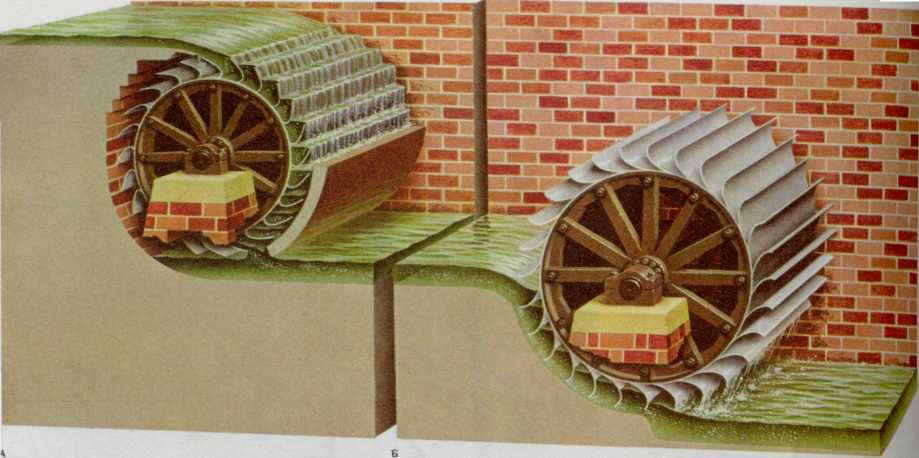 Небольшой перепад высоты
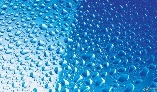 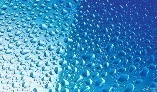 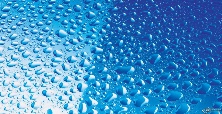 Сооружение запруды
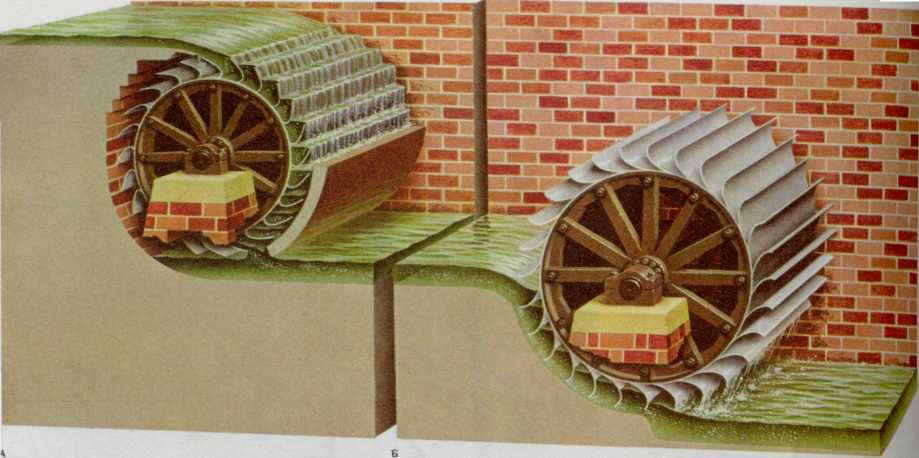 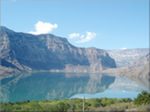 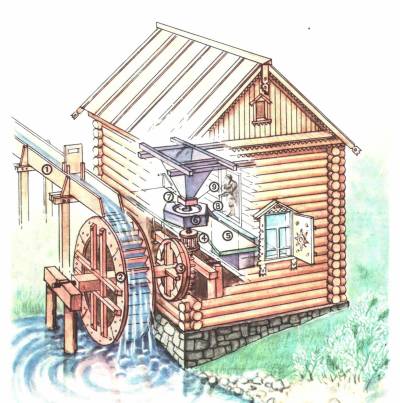 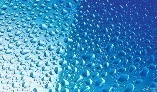 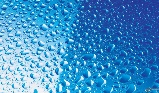 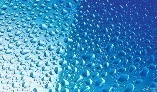 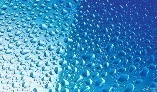 желоб
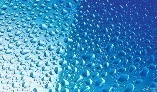 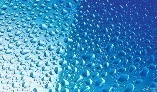 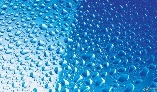 Слайд  4. Гидроэлектростанции
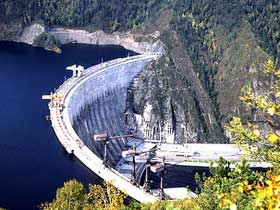 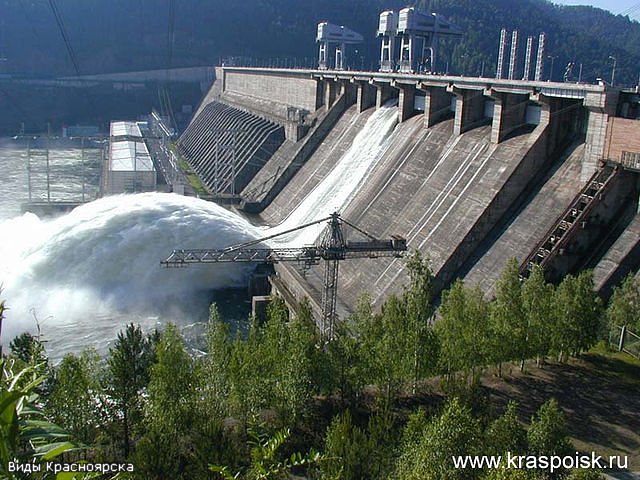 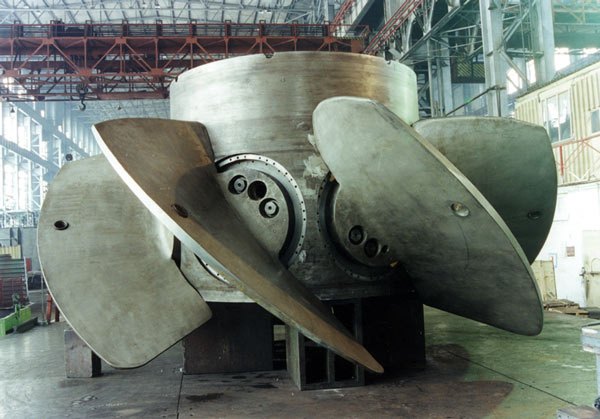 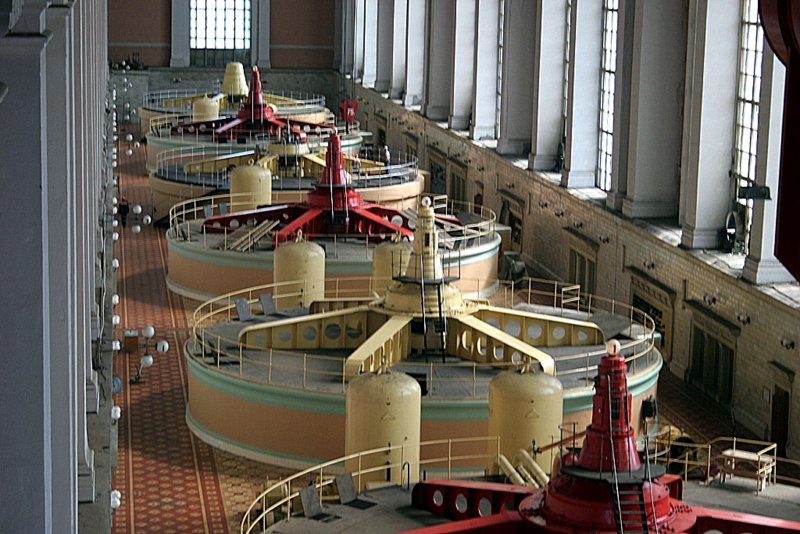 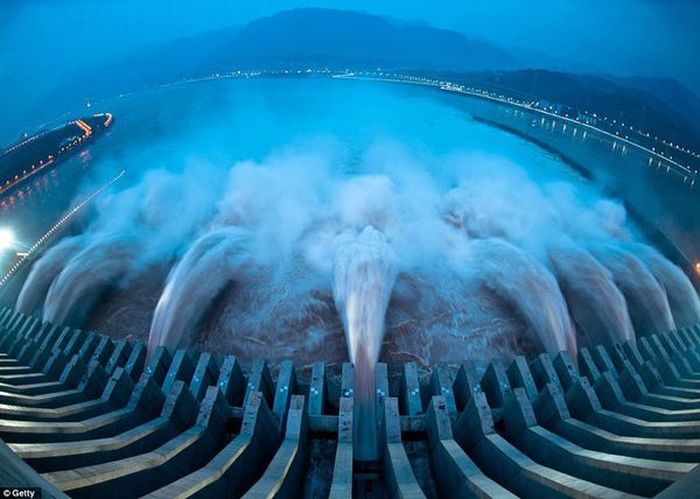 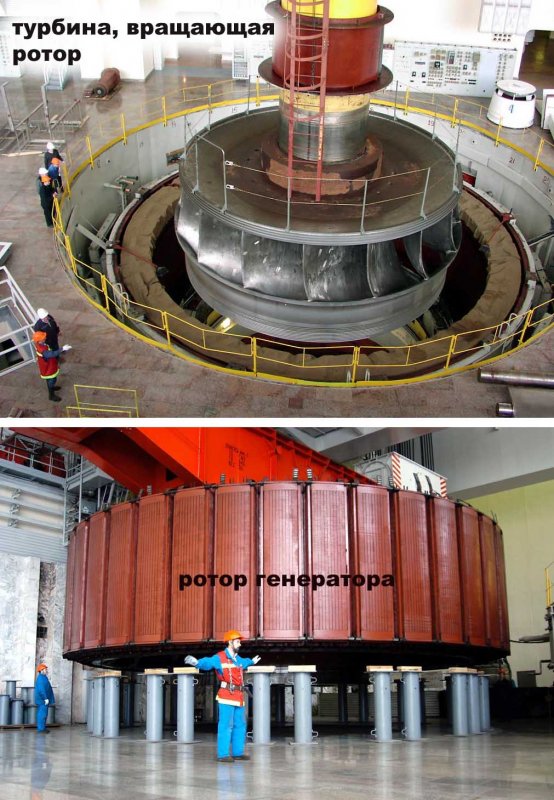 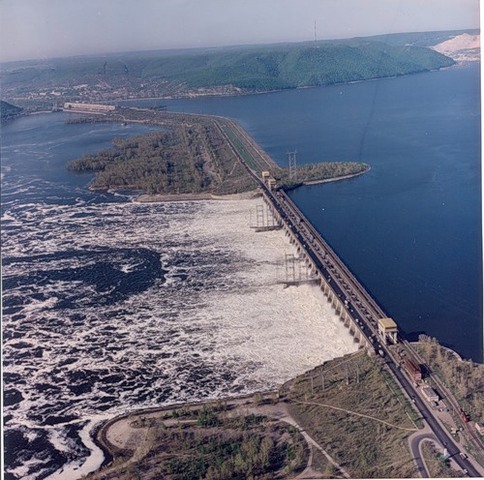 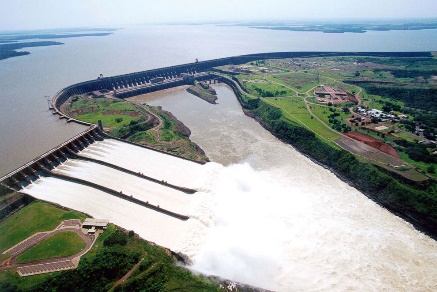 Слайд №  5 . Поперечный разрез ГЭС            с   плотиной
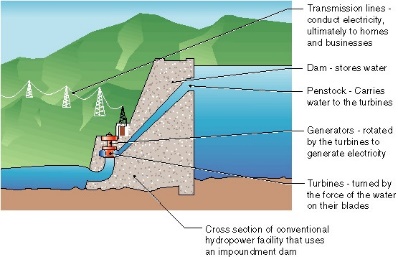 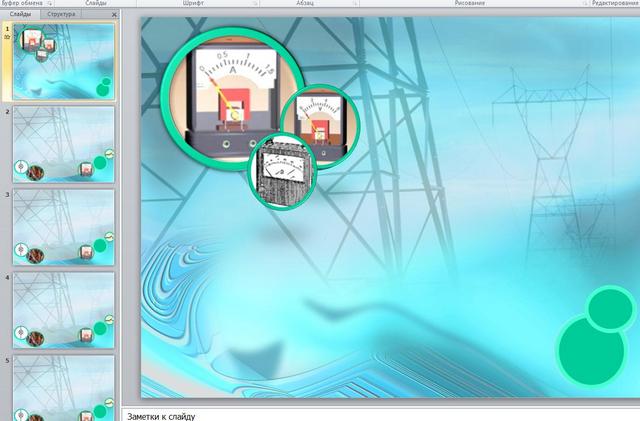 Линии электропередач – путь электричества
Дамба для накопления воды
Напорный водовод подаёт воду 
к турбинам
Генератор вырабатывает электроэнергию
Турбина вращается под потоком воды
Спасибо за внимание!